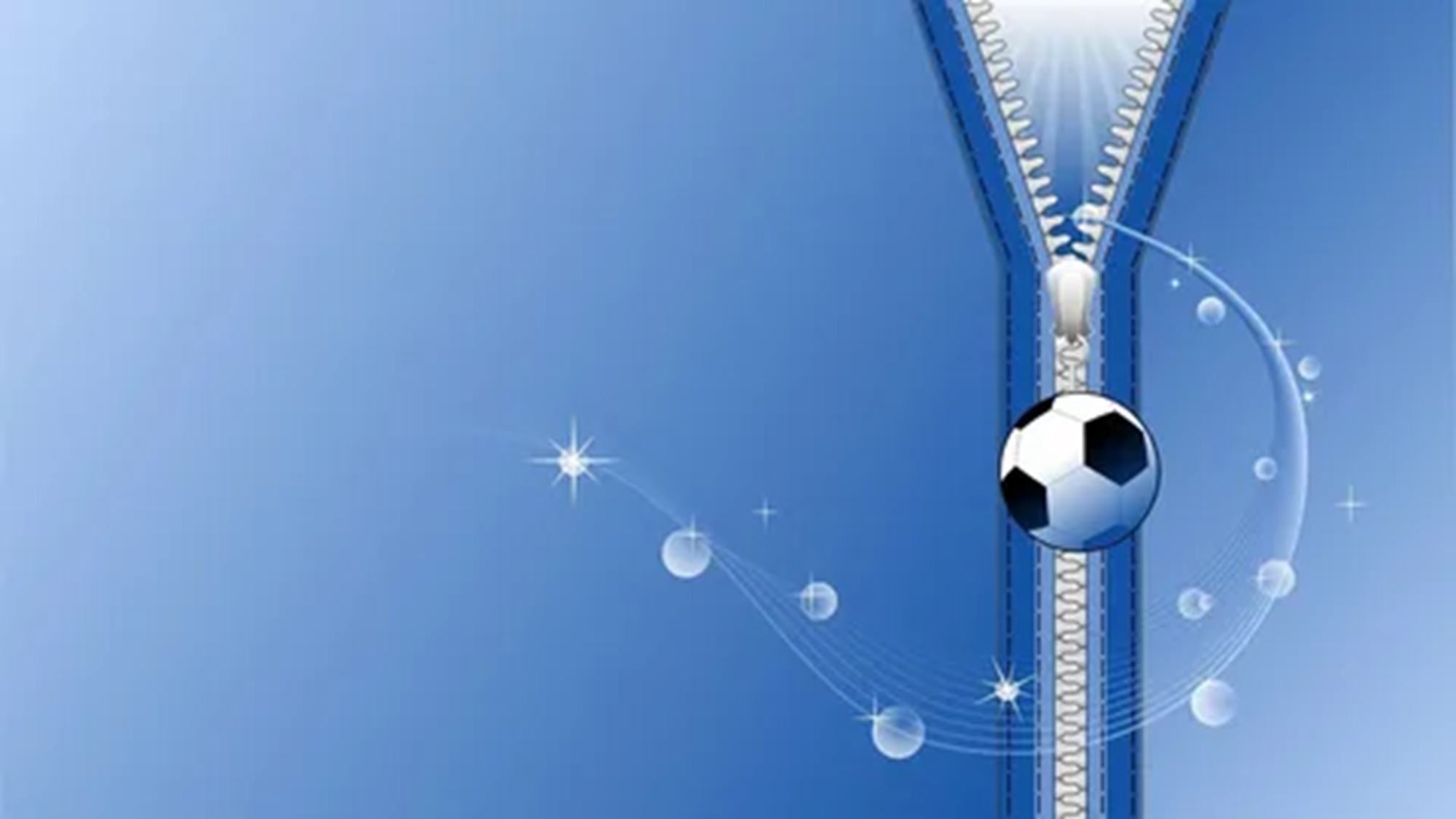 МБДОУ детский сад «Оленёнок»
Физкультурные занятия для группа старших групп

«Капельки
неволяшки»

              Инструктор по физическому воспитанию
                                        Аншаков В.А.
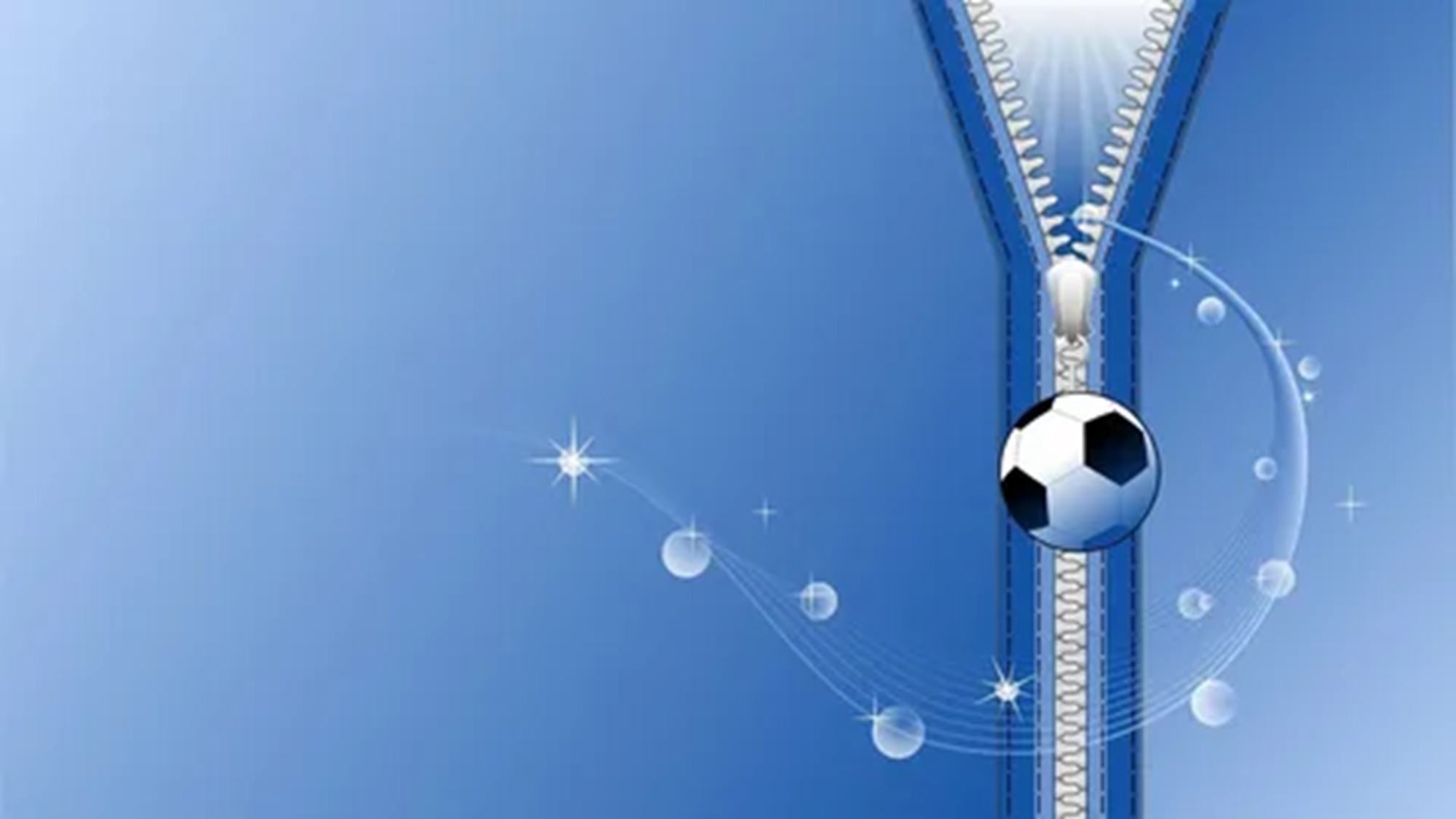 Задачи:- упражнять  в ходьбе и беге колонной по одному с остановкой по сигналу воспитателя:- повторить метание в вертикальную цель,  развивать ловкость и глазомер:- упражнять в ползании и сохранении устойчивого равновесия.
Ход проведения.
Вводная часть: Построение в шеренгу, проверка осанки и равнения, перестроение в колону по одному. Ходьба колонной по одному с выполнением задания  по команде воспитателя; бег  и ходьба с перешагиванием через кубики ( по одной стороне зала кубики разложены на расстоянии 40 см друг от друга, по другую сторону на расстоянии 70-80 см ) 
Основная часть:
Общеразвивающие упражнения /ОРУ/.
Основные виды движения /ОВД/
Подвижная игра
Заключительная часть:
Рефлексия:
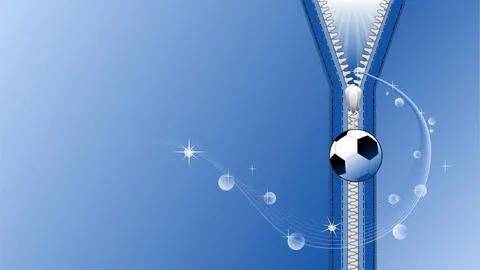 Общеразвивающие упражнения с малым мячом.
1.И.п- Основная стойка, мяч в правой руке. 1-2- руки через стороны вверх, переложить мяч в левую руку; 3-4- исходное положение. Тоже левой рукой
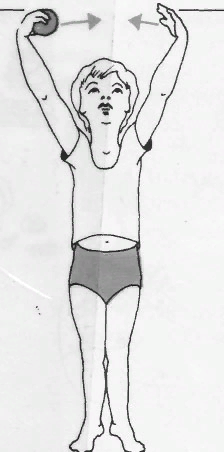 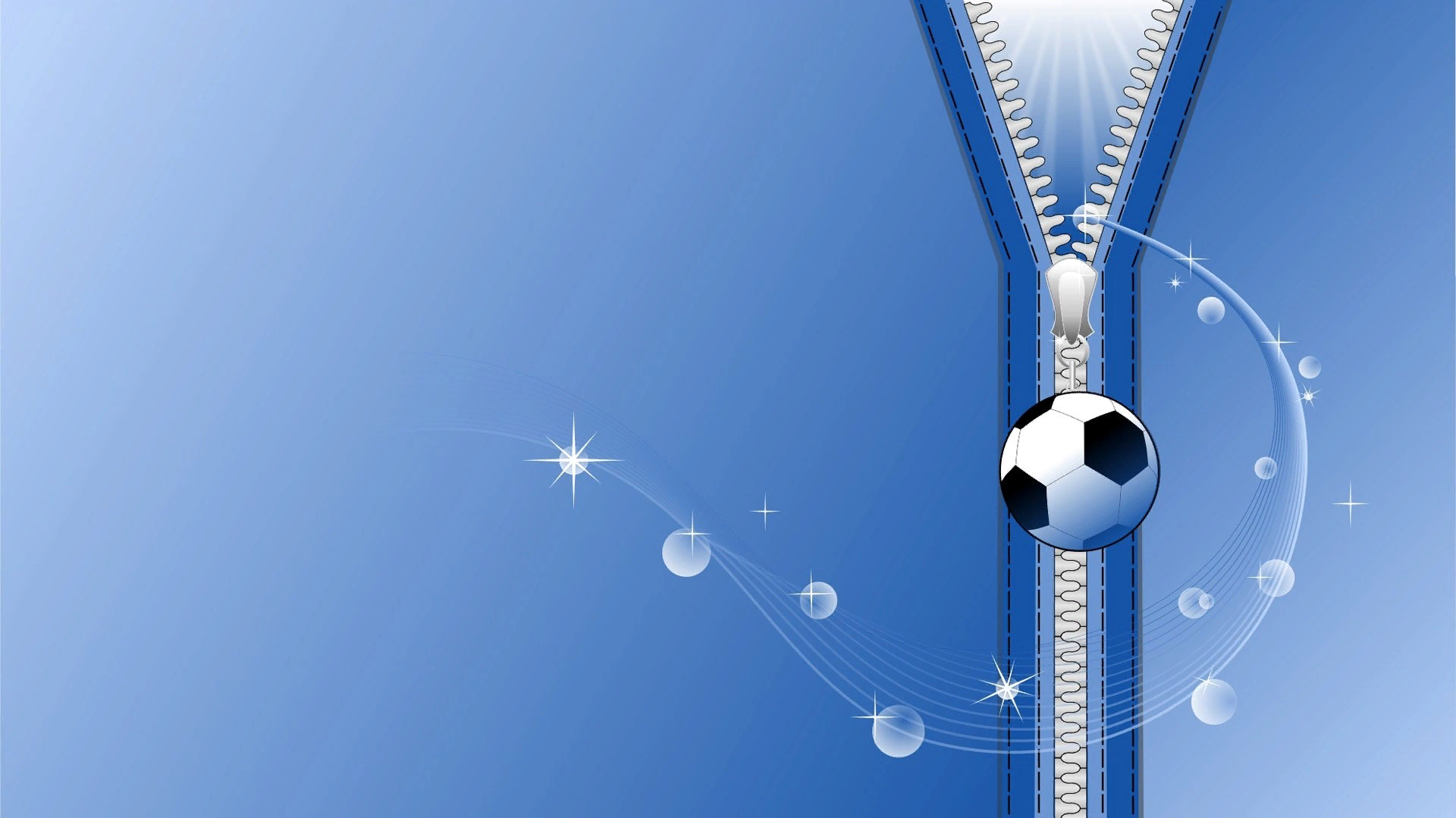 И.п- стойка ноги на ширине ступни,  мяч в правой руке. 1- присесть, мяч вперед, передать в левую руку; 2- вернутся в исходное положение
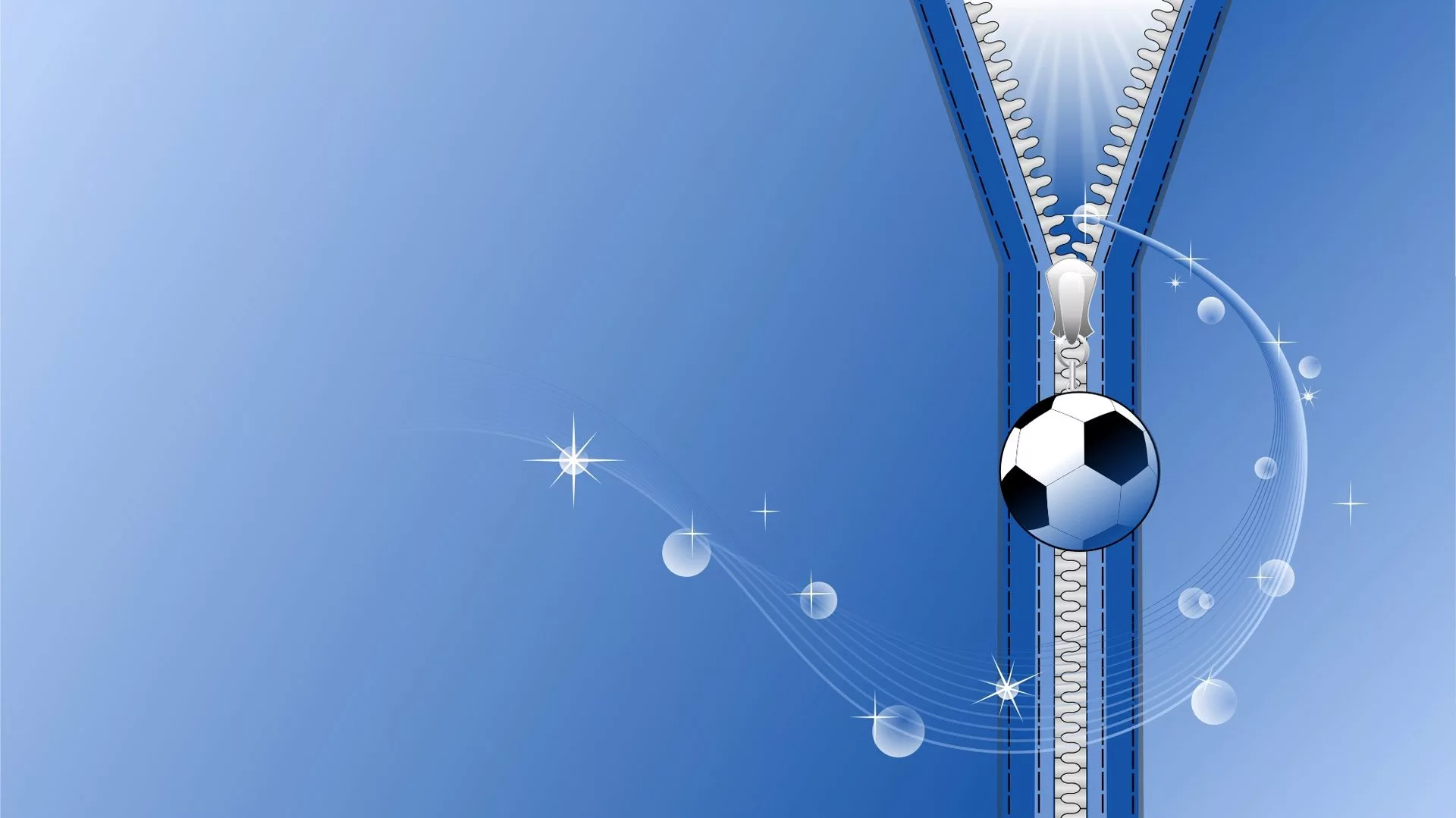 И.п- из  стойки в упоре на коленях сесть  на пятки,  мяч в правой руке. 1-4 наклон право, прокатить мяч от себя (по прямой); 5-8- вернутся в исходное положение. То же влево.
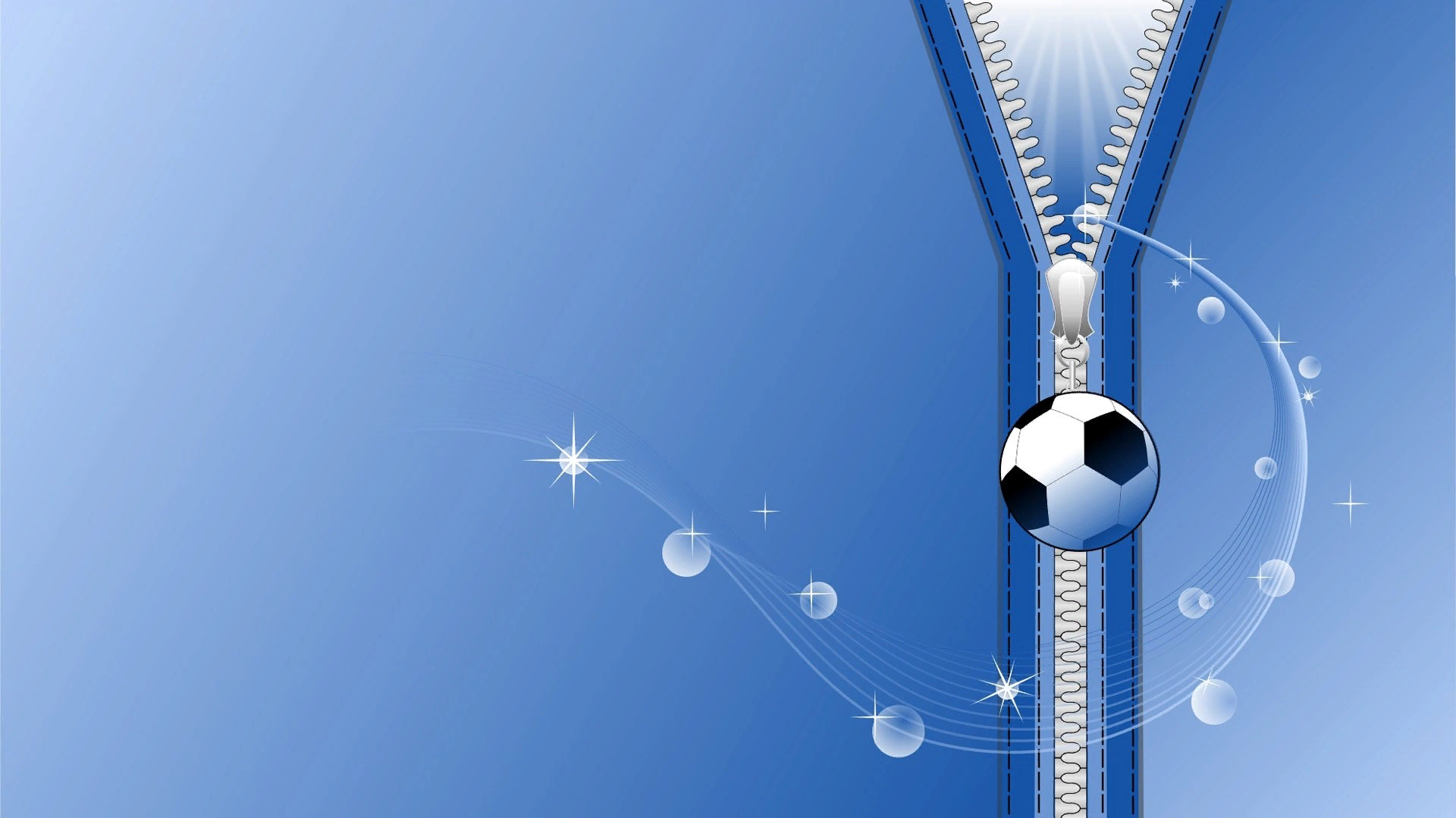 И.п- лежа на спине, мяч в обеих руках за головой. 1-2- поднять правую прямую ногу, коснутся носка мячом. 3-4 – исходное положение. То же левой ногой
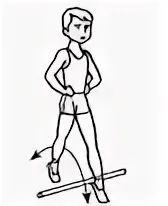 И.п- основная стойка, мяч в правой руке. Прыжки на правой и левой ноге попеременно  в чередовании  с небольшими паузами
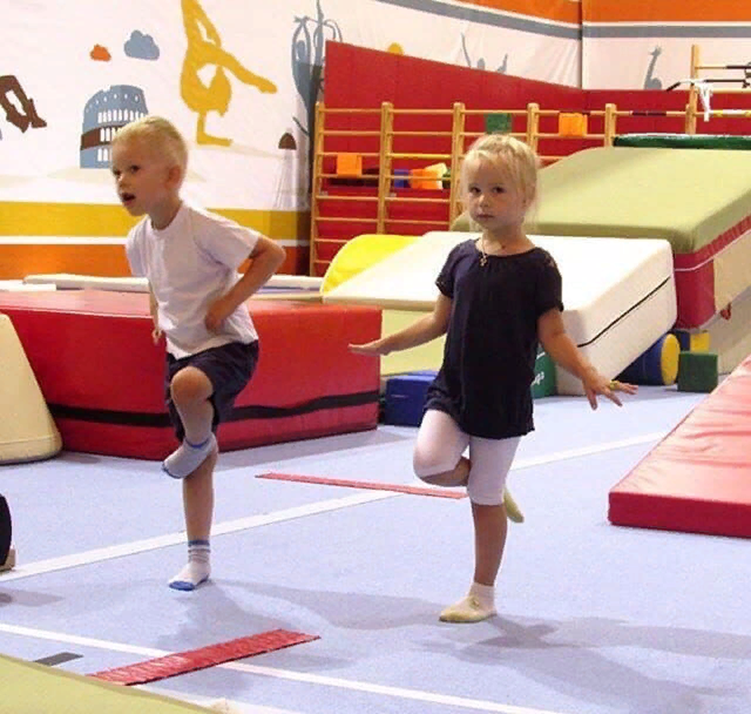 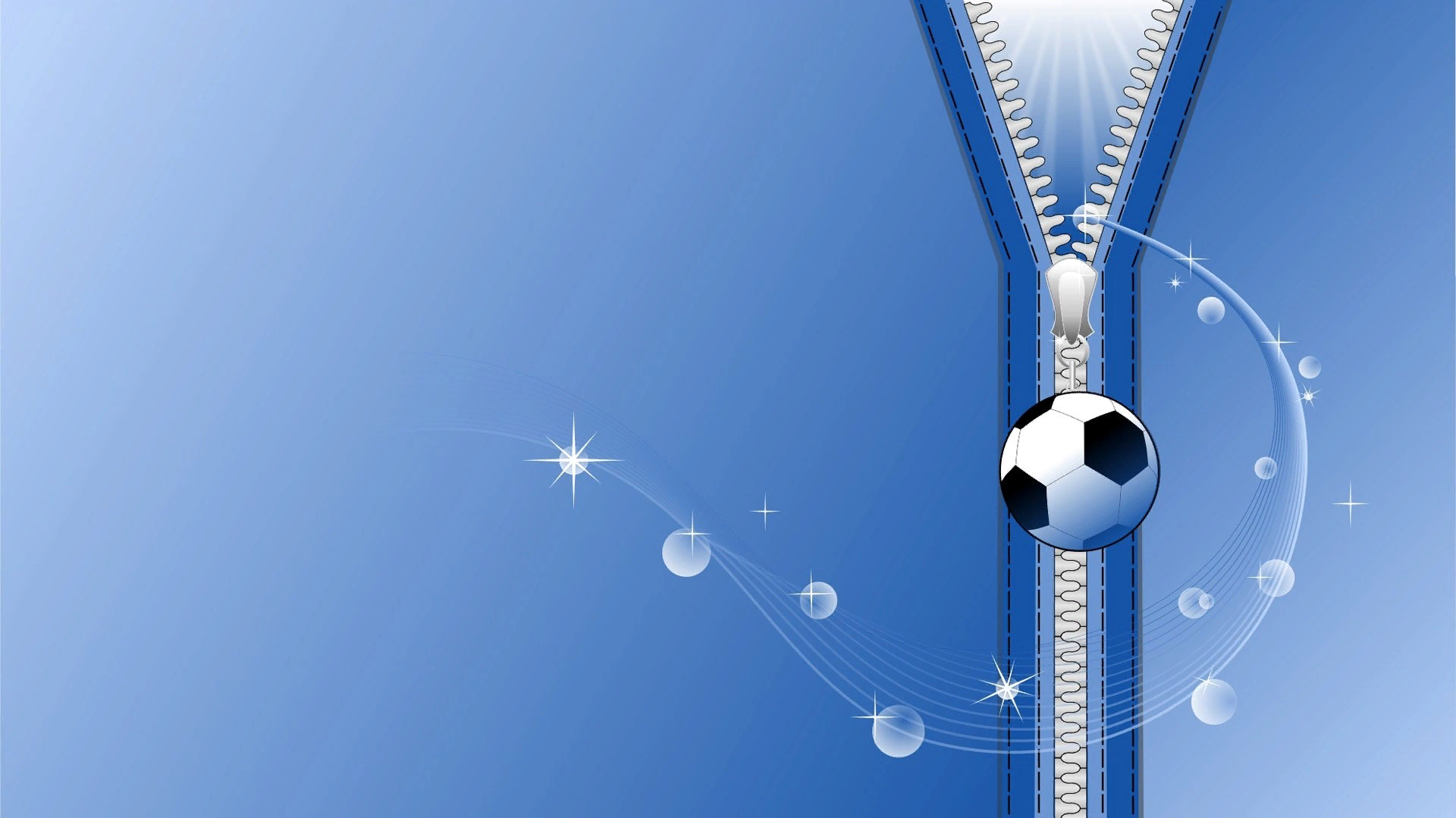 Основные виды движения
Метание мешочков в вертикальную цель с расстояния 2,5м одной рукой, способ от плеча (5-6раз)
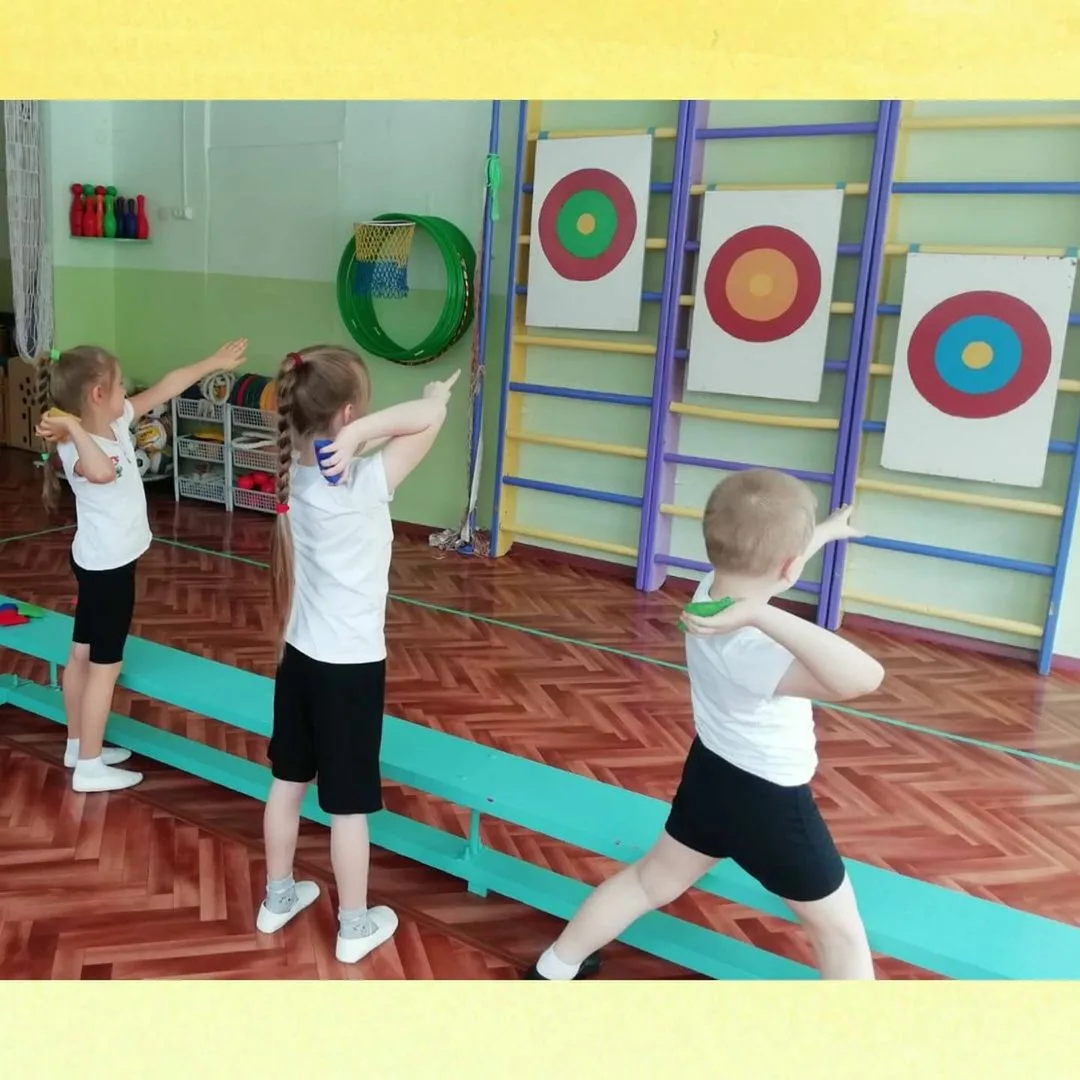 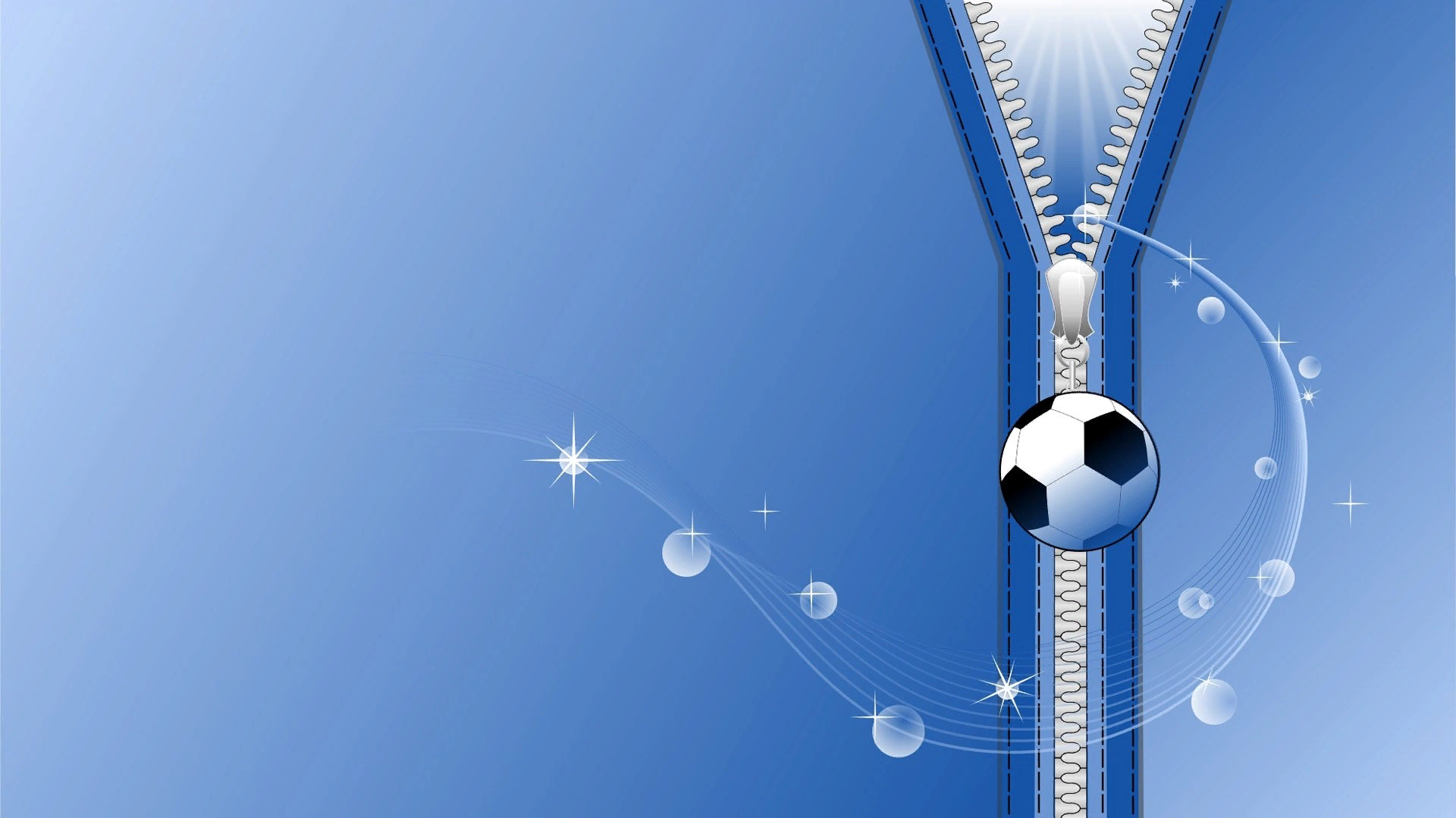 2. Ползание по прямой, затем переползание через скамейку (2-3-раза)
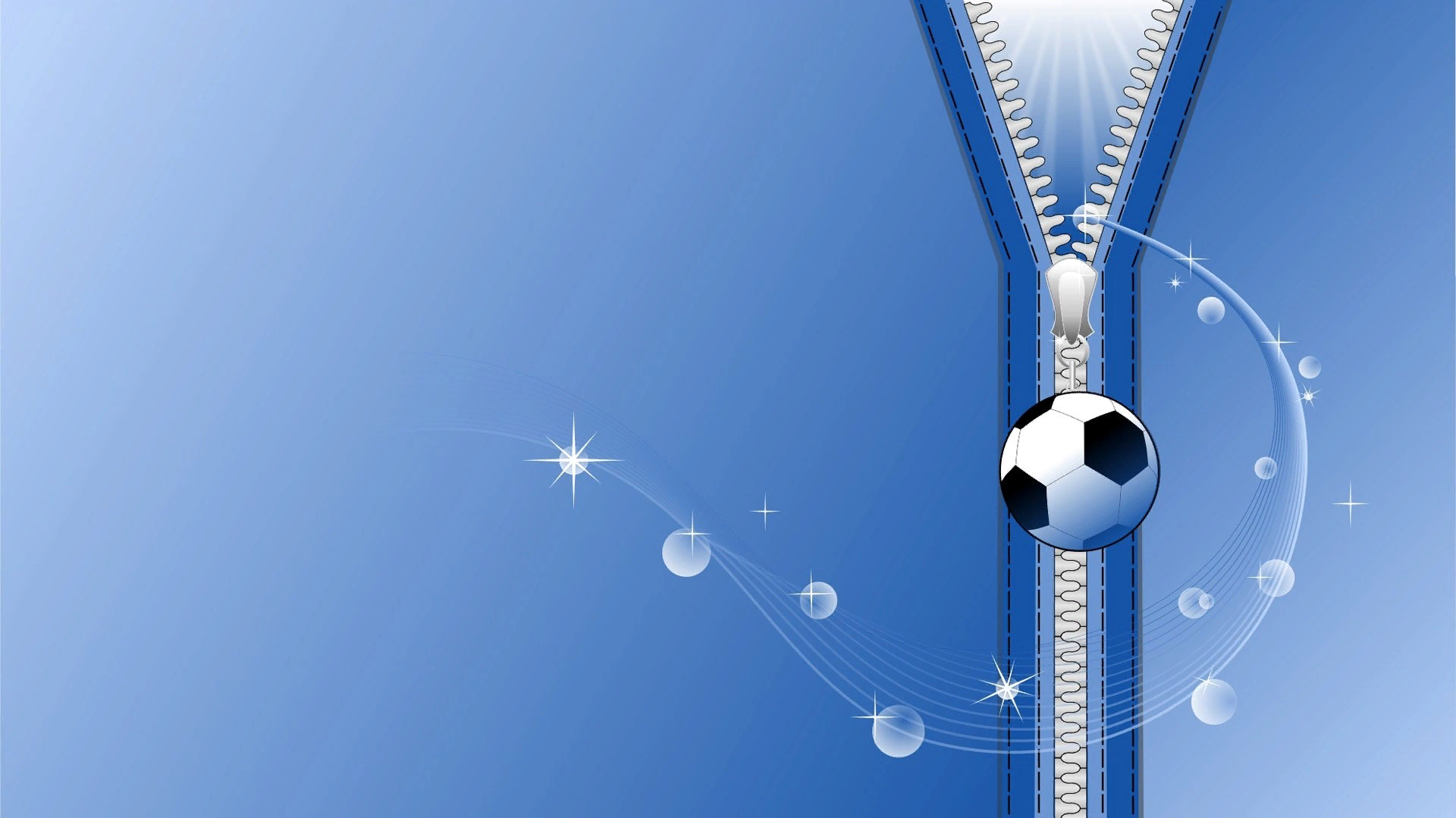 3. Ходьба по гимнастической скамейке, перешагивая через набивные мячи, с мешочком на голове
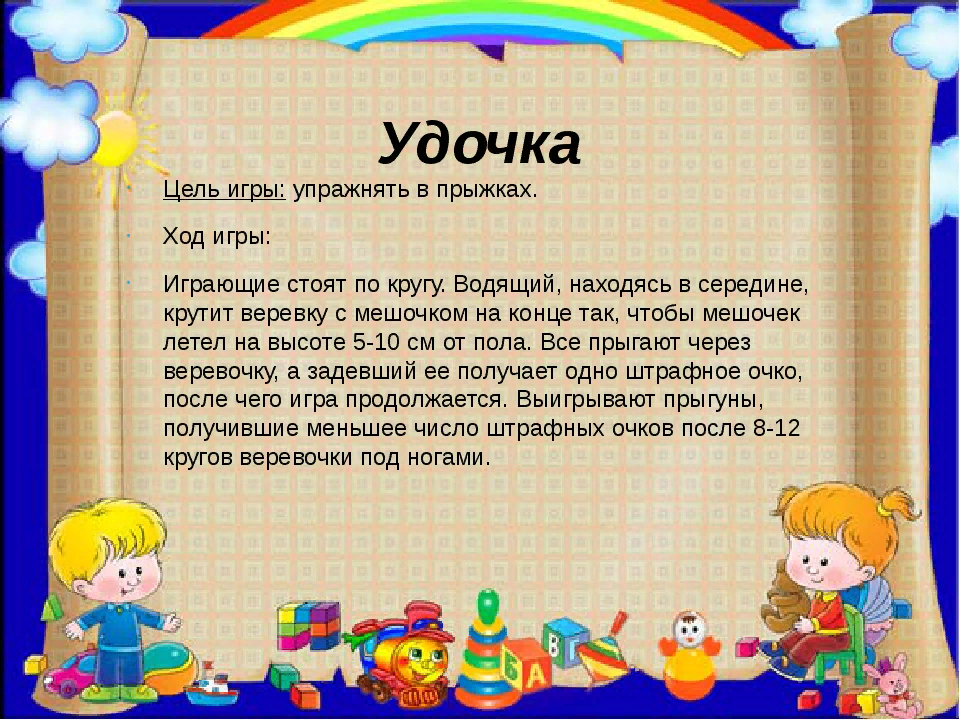 Удочка
Найди и промолчи